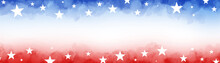 Happy Independence Day!
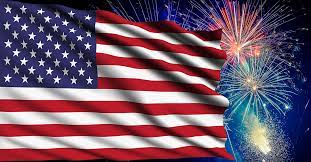 Trinity Evangelical Lutheran ChurchJuly 3, 2022
[Speaker Notes: Image: Five Loaves by Caroline Coolidge Brown. Copyright © Caroline Coolidge Brown. All rights reserved. Used by permission of the artist.]
WELCOME!
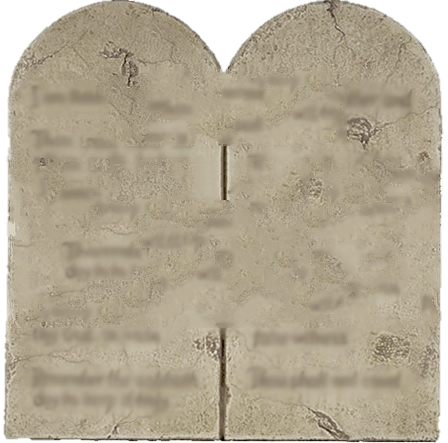 The Ten
Commandments

Part Quatro
Trinity Evangelical Lutheran ChurchJuly 3, 2022
[Speaker Notes: Image: Five Loaves by Caroline Coolidge Brown. Copyright © Caroline Coolidge Brown. All rights reserved. Used by permission of the artist.]
=  Please stand if able
=  Please be seated
Prelude		Roxanne Groff
Office of the Acolyte and Ringing of the Bell
Welcome			Pastor Mel Musser
[Speaker Notes: Image: Five Loaves by Caroline Coolidge Brown. Copyright © Caroline Coolidge Brown. All rights reserved. Used by permission of the artist.]
CONFESSION AND FORGIVENESS
All may make the sign of the cross, the sign marked at baptism…
L:	We confess our sins before God and one another.

Pause for silence and reflection.

L:	God of liberation…
[Speaker Notes: Image: Five Loaves by Caroline Coolidge Brown. Copyright © Caroline Coolidge Brown. All rights reserved. Used by permission of the artist.]
CONFESSION AND FORGIVENESS
C:	We are quick to forget all that you have done for us. We ignore your commandments, choosing ourselves over you and our neighbors time and again. Lead us out of the wilderness of our sin, and into new lives of love.
[Speaker Notes: Image: Five Loaves by Caroline Coolidge Brown. Copyright © Caroline Coolidge Brown. All rights reserved. Used by permission of the artist.]
CONFESSION AND FORGIVENESS
L:	Our God bears us on eagle’s wings and lovingly gathers us into a community of faith. Receive the entire forgiveness of all your sins and walk in the freedom and confidence of God’s deliverance, in Jesus Christ, our savior. 

C:	Amen.
[Speaker Notes: Image: Five Loaves by Caroline Coolidge Brown. Copyright © Caroline Coolidge Brown. All rights reserved. Used by permission of the artist.]
“Amazing Grace”
LBW 448
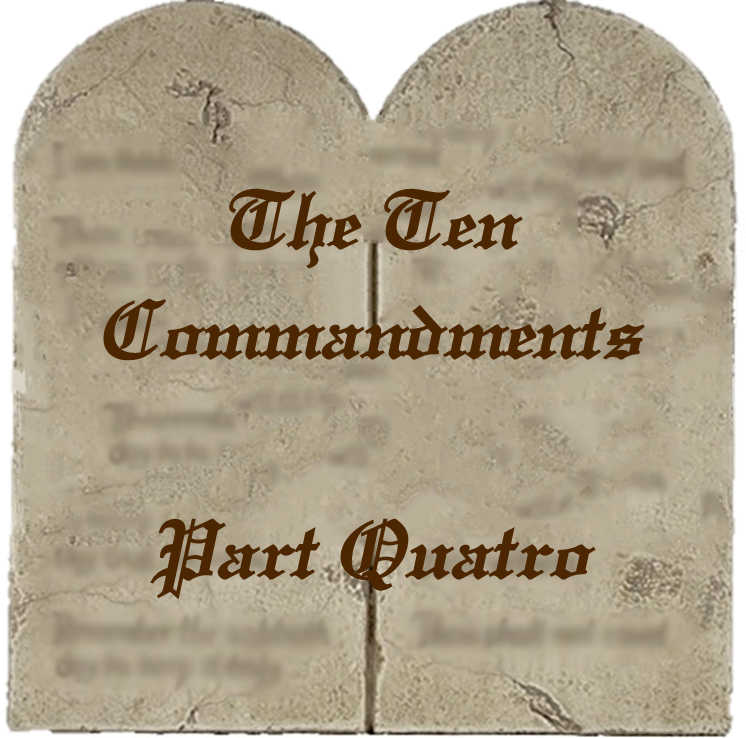 Hymn of Praise
[Speaker Notes: Image: Five Loaves by Caroline Coolidge Brown. Copyright © Caroline Coolidge Brown. All rights reserved. Used by permission of the artist.]
Amazing Grace					LBW 448
1	Amazing grace,                                              how sweet the sound,
	that saved a wretch like me!
	I once was lost,                                                            but now am found;
	was blind, but now I see.
[Speaker Notes: Image: Preparing yeast dough. Copyright © tomasworks/iStock/Thinkstock. Used by permission.]
Amazing Grace					LBW 448
2	’Twas grace that taught                                    my heart to fear,
	and grace my fears relieved;
	how precious did                                                      that grace appear
	the hour I first believed!
[Speaker Notes: Image: Preparing yeast dough. Copyright © tomasworks/iStock/Thinkstock. Used by permission.]
Amazing Grace					LBW 448
3	Through many dangers,                               toils, and snares
	I have already come;
	’tis grace has brought me                                  safe thus far,
	and grace will lead me home.
[Speaker Notes: Image: Preparing yeast dough. Copyright © tomasworks/iStock/Thinkstock. Used by permission.]
Amazing Grace					LBW 448
4	The Lord has promised                                    good to me;
	his word my hope secures;
	he will my shield                                                         and portion be
	as long as life endures.
[Speaker Notes: Image: Preparing yeast dough. Copyright © tomasworks/iStock/Thinkstock. Used by permission.]
APOSTOLIC GREETING
P:	The grace of our Lord Jesus Christ, the love of God, and the communion of the Holy Spirit be with you all.
 
C:	And also with you.
[Speaker Notes: Image: Five Loaves by Caroline Coolidge Brown. Copyright © Caroline Coolidge Brown. All rights reserved. Used by permission of the artist.]
KYRIE
A:	In peace let us pray to the Lord.
C:	Lord have mercy.
A:	For the peace from above, and for our salvation, let us pray to the Lord.
C:	Lord have mercy.
A:	For the peace of the whole world, for the well being of the Church of God, and for the unity of all, let us pray to the Lord.
C:	Lord have mercy.
[Speaker Notes: Image: Five Loaves by Caroline Coolidge Brown. Copyright © Caroline Coolidge Brown. All rights reserved. Used by permission of the artist.]
KYRIE
A:	For this Holy House, and for all who offer here their worship and praise, let us pray to the Lord.
C:	Lord have mercy.
A:	Help, save, and defend us, gracious Lord.
C:	Amen.
[Speaker Notes: Image: Five Loaves by Caroline Coolidge Brown. Copyright © Caroline Coolidge Brown. All rights reserved. Used by permission of the artist.]
PRAYER OF THE DAY
P:	Let us pray…  Blessed YAHWEH, You provide us with all that we need to flourish. Turn us away from envy and give us a heart of gratitude, for the sake of your son, Jesus Christ.

C:	Amen.
[Speaker Notes: Image: Five Loaves by Caroline Coolidge Brown. Copyright © Caroline Coolidge Brown. All rights reserved. Used by permission of the artist.]
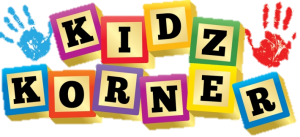 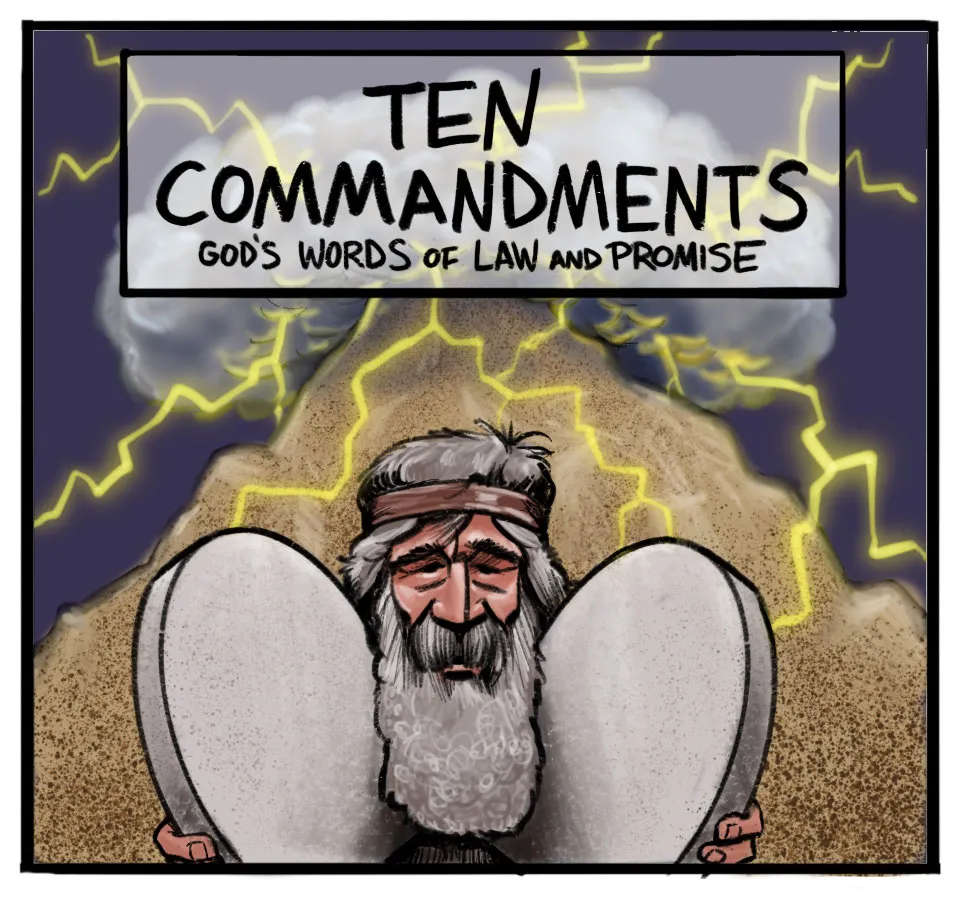 [Speaker Notes: Image: Preparing yeast dough. Copyright © tomasworks/iStock/Thinkstock. Used by permission.]
Scripture Reading
R:	The Scripture reading is from the Book Exodus, Chapter 20.

C:  Glory to you O’ Lord! (Spoken)
[Speaker Notes: Image: Five Loaves by Caroline Coolidge Brown. Copyright © Caroline Coolidge Brown. All rights reserved. Used by permission of the artist.]
Exodus 20:17
17You shall not covet your neighbor’s house; you shall not covet your neighbor’s wife, or male or female slave, or ox, or donkey, or anything that belongs to your neighbor.
[Speaker Notes: Image: Five Loaves by Caroline Coolidge Brown. Copyright © Caroline Coolidge Brown. All rights reserved. Used by permission of the artist.]
Exodus 20:17
P:	This is the Word of the Lord.
 
C:	Praise to You, O Christ (Spoken)
[Speaker Notes: Image: Five Loaves by Caroline Coolidge Brown. Copyright © Caroline Coolidge Brown. All rights reserved. Used by permission of the artist.]
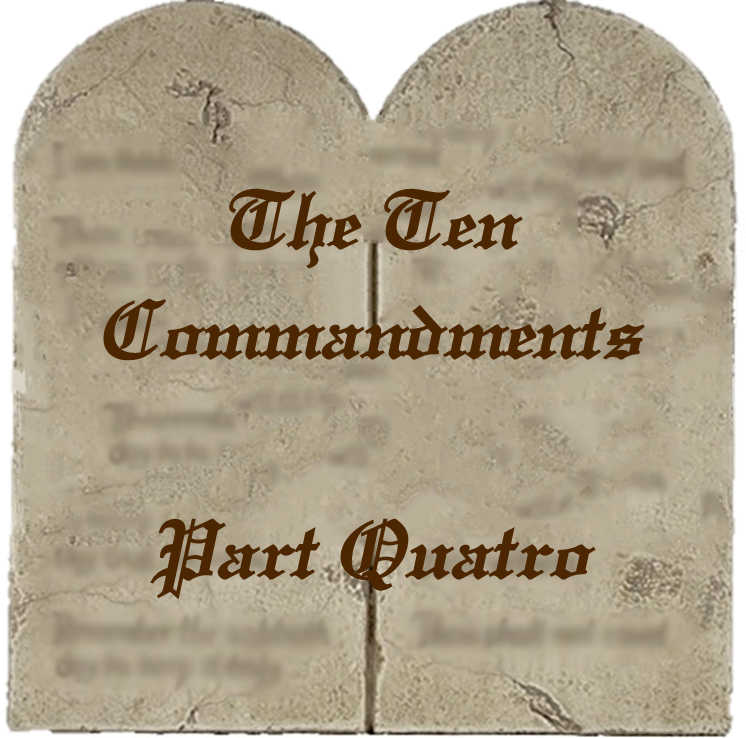 Sermon
[Speaker Notes: Image: Five Loaves by Caroline Coolidge Brown. Copyright © Caroline Coolidge Brown. All rights reserved. Used by permission of the artist.]
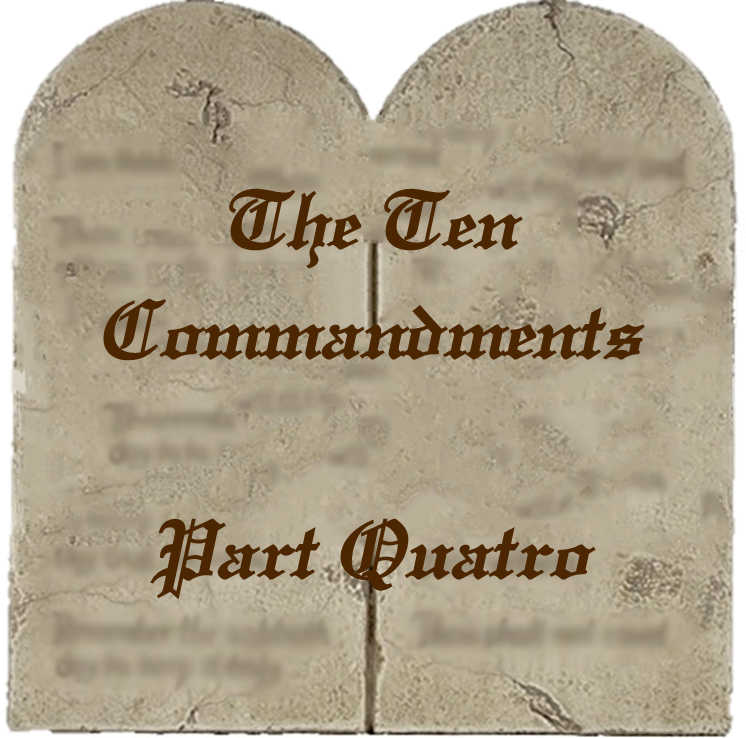 The Barna Report: 1991-92
No other God’s - 			76%
Honor parents -			77%
Do not murder - 			93%
No adultery - 				82%
No stealing - 				86%
No False Witnessing – 	52%
No Coveting – 				53%
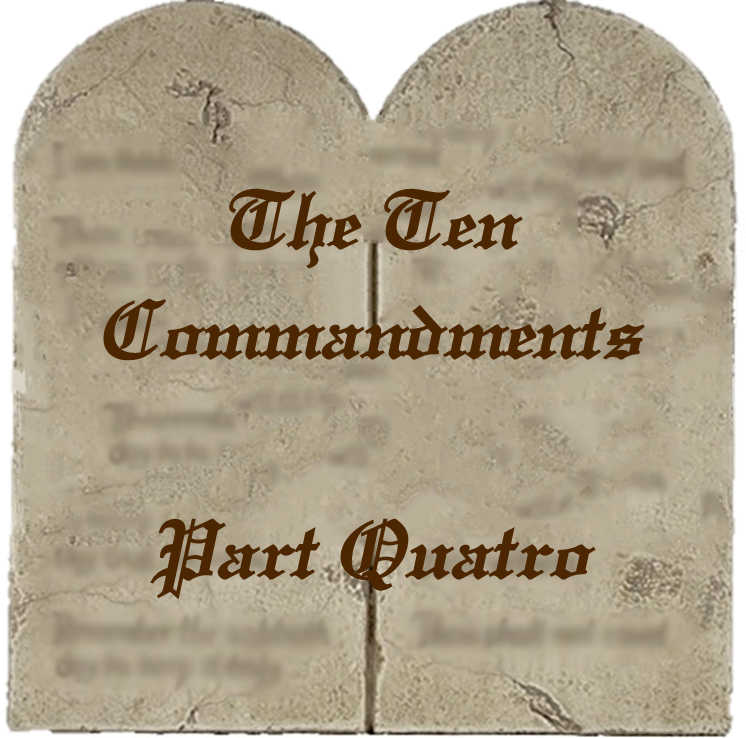 Sermon
[Speaker Notes: Image: Five Loaves by Caroline Coolidge Brown. Copyright © Caroline Coolidge Brown. All rights reserved. Used by permission of the artist.]
APOSTLE’S CREED
C:	I believe in God, the Father almighty, creator of heaven and earth.
APOSTLE’S CREED
C:	I believe in Jesus Christ, his only Son, our Lord.  He was conceived by the power of the Holy Spirit and born of the virgin Mary.  He suffered under Pontius Pilate, was crucified, died, and was buried.
APOSTLE’S CREED
C:	He descended into hell.  On the third day he rose again.  He ascended into heaven, and is seated at the right hand of the Father.  He will come again to judge the living and the dead.
APOSTLE’S CREED
C:	I believe in the Holy Spirit, the holy catholic Church, the communion of saints, the forgiveness of sins, the resurrection of the body, and the life everlasting.  Amen.
NICENE CREED
C:	We believe in one God, the Father, the Almighty, maker of heaven and earth, of all that is, seen and unseen.
NICENE CREED
C:	We believe in one Lord, Jesus Christ, the only Son of God, eternally begotten of the Father, God from God, Light from Light, true God from true God, begotten, not made, of one Being with the Father.
NICENE CREED
C:	Through him all things were made. For us and for our salvation he came down from heaven; by the power of the Holy Spirit he became incarnate from the virgin Mary, and was made man. For our sake he was crucified under Pontius Pilate;
NICENE CREED
C:	he suffered death and was buried. On the third day he rose again in accordance with the Scriptures; he ascended into heaven and is seated at the right hand of the Father. He will come again in glory to judge the living and the dead, and his kingdom will have no end.
NICENE CREED
C:	We believe in the Holy Spirit, the Lord, the giver of life, who proceeds from the Father and the Son. With the Father and the Son he is worshiped and glorified. He has spoken through the prophets. We believe in one holy catholic and apostolic Church.
NICENE CREED
C:	We acknowledge one Baptism for the forgiveness of sins. We look for the resurrection of the dead, and the life of the world to come. Amen.
PRAYERS OF INTERCESSION
Each petition will end with the words, 
A:	God of liberation,

 The congregation will respond with:  
C:	You hear our prayer.
PRAYERS OF INTERCESSION
The prayer concludes…

P:	With humble hearts we lift these prayers to you, in the name of Jesus Christ our savior.

C:	Amen.
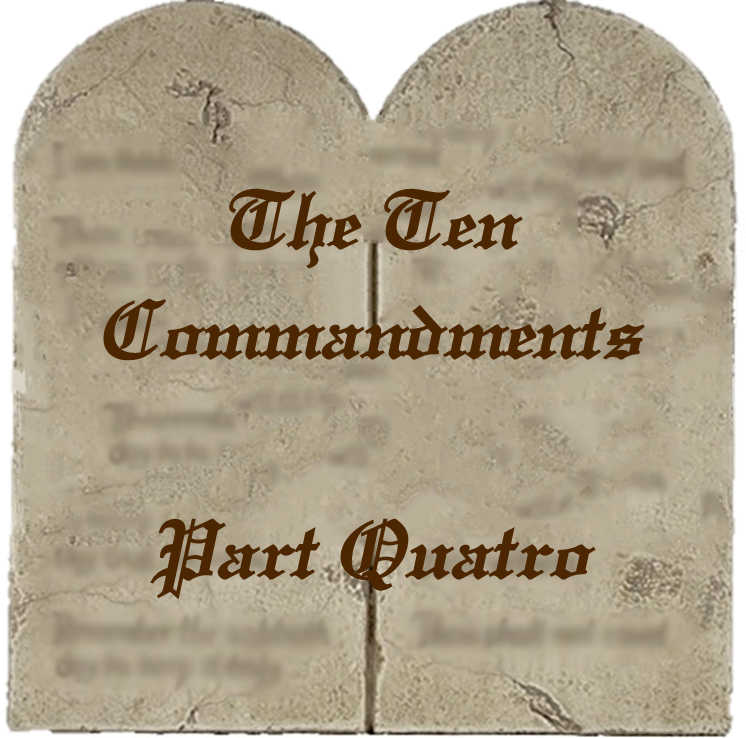 OFFERING PRAYER
[Speaker Notes: Image: Five Loaves by Caroline Coolidge Brown. Copyright © Caroline Coolidge Brown. All rights reserved. Used by permission of the artist.]
THE GREAT THANKSGIVING
Communion by pre-packaged Communion Cups.  All the Baptized are welcome to celebrate this Holy Meal.
DIALOGUE
P:	The Lord be with you.
C:	And also with you.
P:	Lift up your hearts.
C:	We lift them to the Lord.
P:	Let us give thanks to the Lord our God.
C:	It is right to give him thanks and praise.
Preface
P:	 It is indeed right…

 				…join their unending hymn
Sanctus
C:	Holy, holy, holy Lord, God of power and might:  Heaven and earth are full of your glory.  Hosanna.  Hosanna.  Hosanna in the highest.  Blessed is he who comes in the name of the Lord.  Hosanna in the highest.
Eucharistic Prayer
P:	Holy God, our Maker, Redeemer, and Healer…


		…in your holy Church, both now and forever.

C:	Amen
THE LORD’S PRAYER
C:	Our Father, who art in heaven, hallowed be thy name, thy kingdom come, thy will be done, on earth as it is in heaven.  Give us this day our daily bread; and forgive us our trespasses, as we forgive those who trespass against us; and lead us not into temptation, but deliver us from evil.
THE LORD’S PRAYER
C:	For thine is the kingdom, and the power, and the glory, forever and ever.  Amen.
INVITATION TO COMMUNION
P:	God, who gives us all we need, offers us now divine communion with Christ. Come and join in the feast that truly satisfies. All is prepared for you.
POST COMMUNION BLESSING
P:	May this Body and Blood of our Lord and Savior, Jesus Christ, strengthen, keep, and unite us, now and forever.



C:	Amen.
POST COMMUNION PRAYER
P:	Let us pray…  Life-giving God, through this meal you have bandaged our wounds and fed us with your mercy.  Now send us forth to live for others, both friend and stranger, that all may come to know your love.  This we pray in the name of Jesus.
C:	Amen
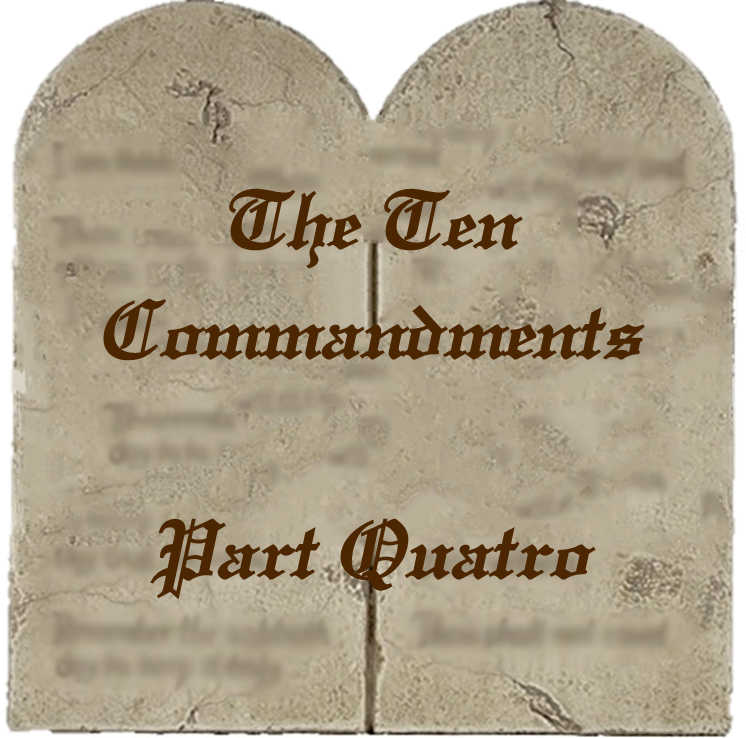 ANNOUNCEMENTS
[Speaker Notes: Image: Five Loaves by Caroline Coolidge Brown. Copyright © Caroline Coolidge Brown. All rights reserved. Used by permission of the artist.]
SENDING BLESSING
P:	The God of peace, Father, ☩ Son, and Holy Spirit, bless you, comfort you, and show you the path of life this day and always.

C:	Amen.
SENDING SONG
“Here I Am, Lord”                               ELW 574
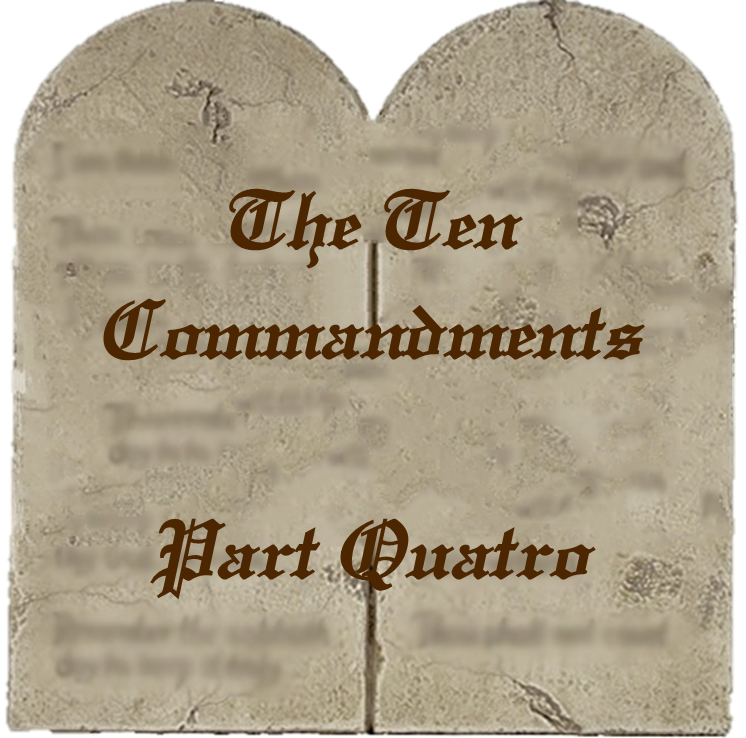 [Speaker Notes: Image: Five Loaves by Caroline Coolidge Brown. Copyright © Caroline Coolidge Brown. All rights reserved. Used by permission of the artist.]
SENDING SONG
“Here I Am, Lord”                                ELW 574
1	"I, the Lord of sea and sky,
	I have heard my people cry.
	All who dwell in dark and sin
	my hand will save.
	I, who made the stars of night,
	I will make their darkness bright.
	Who will bear my light to them?
	Whom shall I send?"
[Speaker Notes: Image: Five Loaves by Caroline Coolidge Brown. Copyright © Caroline Coolidge Brown. All rights reserved. Used by permission of the artist.]
SENDING SONG
“Here I Am, Lord”                                ELW 574
Refrain
	Here I am, Lord. Is it I, Lord?
	I have heard you calling in the night.
	I will go, Lord, if you lead me.
	I will hold your people in my heart.
[Speaker Notes: Image: Five Loaves by Caroline Coolidge Brown. Copyright © Caroline Coolidge Brown. All rights reserved. Used by permission of the artist.]
SENDING SONG
“Here I Am, Lord”                                ELW 574
2	"I, the Lord of snow and rain,
	I have borne my people's pain.
	I have wept for love of them.
	They turn away.
	I will break their hearts of stone,
	give them hearts for love alone.
	I will speak my word to them.
	Whom shall I send?"
[Speaker Notes: Image: Five Loaves by Caroline Coolidge Brown. Copyright © Caroline Coolidge Brown. All rights reserved. Used by permission of the artist.]
SENDING SONG
“Here I Am, Lord”                                ELW 574
Refrain
	Here I am, Lord. Is it I, Lord?
	I have heard you calling in the night.
	I will go, Lord, if you lead me.
	I will hold your people in my heart.
[Speaker Notes: Image: Five Loaves by Caroline Coolidge Brown. Copyright © Caroline Coolidge Brown. All rights reserved. Used by permission of the artist.]
SENDING SONG
“Here I Am, Lord”                                ELW 574
3	"I, the Lord of wind and flame,
	I will tend the poor and lame.
	I will set a feast for them.
	My hand will save.
	Finest bread I will provide
	till their hearts be satisfied.
	I will give my life to them.
	Whom shall I send?"
[Speaker Notes: Image: Five Loaves by Caroline Coolidge Brown. Copyright © Caroline Coolidge Brown. All rights reserved. Used by permission of the artist.]
SENDING SONG
“Here I Am, Lord”                                ELW 574
Refrain
	Here I am, Lord. Is it I, Lord?
	I have heard you calling in the night.
	I will go, Lord, if you lead me.
	I will hold your people in my heart.
[Speaker Notes: Image: Five Loaves by Caroline Coolidge Brown. Copyright © Caroline Coolidge Brown. All rights reserved. Used by permission of the artist.]
DISMISSAL
P:	… depart in Christ’s Love.

C:	Seeking, welcoming, and serving all.  Amen!
POSTLUDE
By
Roxanne Groff
From sundaysandseasons.com.  Copyright © 2022 Augsburg Fortress. All rights reserved. Reprinted by permission under Augsburg Fortress Liturgies Annual License #SAS023830.  New Revised Standard Version Bible, Copyright © 1989, Division of Christian Education of the National Council of the Churches of Christ in the United States of America. Used by permission. All rights reserved.  Revised Common Lectionary, Copyright © 1992 Consultation on Common Texts, admin Augsburg Fortress. Used by permission.